Chapter 1
A:  The learner will interpret words used in mathematics.
Vocabulary
Would you agree that mathematics has its own language?  

It becomes necessary to understand the vocabulary use in mathematics.

Digits:  0, 1, 2, 3, 4, 5, 6, 7, 8, 9
These create all decimal numbers.
Word Problem Vocabulary
Multiplication Vocabulary
Factors multiply to the product.
Division Vocabulary
 


Can’t divide by zero!
Example
Find the sum of 187, 369, and 13


Find the difference between 37 and 82.
Exercises
P.21-22 #1-11
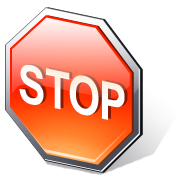 Lesson 1FGoal:  TLW identify number sets.
Examples
Why is any positive integer also a rational number?


Why is -7 a rational number?
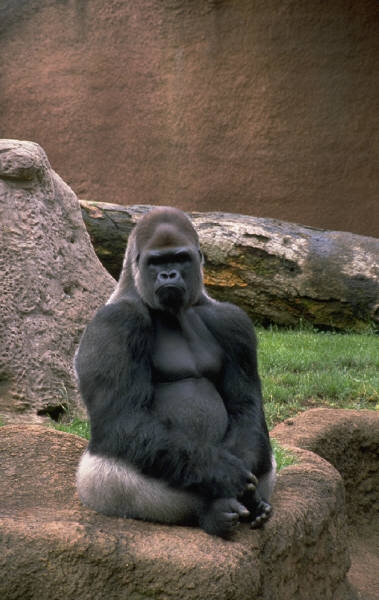 Hmmm.
Show they are rational
0.47	


0.135
Show the following are rational
Set decimal equal to x. 
Multiply by a power of 10 to move the repeating part in front of the decimal.  It’s an equation, so both sides.
Subtract original equation from new equation.
Solve for x.
0.77777……
Once more for the children…
0.363636…
Not for Spock.
Assignment
1F.1  p 34 #1-6
1F.2  p. 35 #1-3